STUDY GUIDE
EAR, NOSE  & THROAT
MODULE
FOURTH  YEAR MBBS
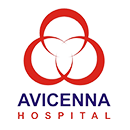 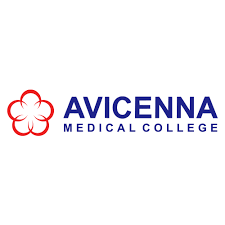 4TH YEAR MBBS, SEAR, NOSE & THROAT MODULE
AVICENNA MEDICAL COLLEGE
STUDY GUIDE 
 EAR, NOSE & THROAT MODULE  SEMESTER VII, FOURTH YEAR MBBS
Page | 2
4TH YEAR MBBS, EAR, NOSE & THROAT MODULE
AVICENNA MEDICAL COLLEGE
MODULE INTEGRATED COMMITTEE
DEPARTMENTS & RESOURCE PERSONS
Page | 3
4TH YEAR MBBS, EAR, NOSE & THROAT MODULE
AVICENNA MEDICAL COLLEGE
CURRICULUM FRAMEWORK
Students will experience integrated curriculum in 4th year, semester VII at LNMC in accordance with the
JSMU guidelines and most recent developments that have an impact on individual health. In semester VII,  two groups of fifty students will be formed. Group I (A & B) of 50 students will experience ENT Module, and  50 students of Group II (C & D) will experience Eye module. In semester VIII, these groups will switch in order  to get the whole batch of 4th year MBBS students trained for both Eye and ENT modules.

INTEGRATED CURRICULUM is comprised of system-based modules such as ENT, Eye, Reproductive module II  and Orthopedics. This integrates basic science knowledge of anatomy, physiology, pharmacology and  pathology to clinical problems and presentations of ENT diseases. Integrated curriculum means that  subjects are presented as a meaningful whole for better understanding of basic sciences in relation to  clinical experience and application.
COMMUNITY MEDICINE*
BIO-ETHICS*
ANATOMY
PHYSIOLOGY
ENT  MODULE
PLASTIC SURGERY
PATHOLOGY
PHARMACOLOGY
*Community Medicine & Bio-ethics will run parallel throughout the semester
Page | 4
4TH YEAR MBBS, S EAR, NOSE & THROAT MODULE
AVICENNA MEDICAL COLLEGE
LEARNING METHODOLGIES
The module focuses on integrating basic health sciences to clinical medicine. Teaching and learning  methodologies will be a combination of interactive lectures, tutorials, small group sessions, and task  oriented learning, e-learning, skills teaching sessions and clinical postings.
Page | 5
4TH YEAR MBBS, EAR, NOSE & THROAT MODULE
AVICENNA MEDICAL COLLEGE
Task Oriented Learning

In this module, objectives will be achieved by using multiple instructional strategies other than  lectures only. Task oriented learning is being introduced to enhance students’ learning and to get  insight of the content necessary to move forward in to practical application of course materials.  Students will be engaged in self directed learning as well as peers’ collaboration and faculty led  instructions

Process of TOL

Learning in this strategy will comprises of two stages  Stage 1: Pre-class learning in groups
Stage 2: In-class group focused active learning
Stage 1  (Pre-class)
Stage 2  (In-class)
Individual/group study
and group presentation preparation
Group presentation and assessment  by facilitator followed by Q/A session
TOL process stage 1: Students will be divided in 6 groups (8-9 members in each group). Each week,  students’ group will be given task based on few objectives. These objectives will be posted on  edmodo (For groupings see Appendix B).

Link for edmodo: https://support.edmodo.com/hc/en-us/articles/205009754-Student-Sign-Up  Class name for Group A and B: 4thyr jsmu VII A
Class code: w7yjvu

Students will have defined time slots for achieving the objectives. They will be required to study the  recommended authentic website (patient education websites are strictly NOT ADVISED!!!) and  work in groups to develop presentations during allotted study hours.

TOL process stage 2: The groups will then be required to present their PPT/Prezi in class to show  their understanding of subject matter.

Time for group presentation: Each presentation should not exceed 10 minutes followed by five  minutes discussion

Assessment
The group presentations and collaborative work will be graded on defined criteria (See Appendix A).  Each student is to demonstrate active participation and effective contribution during the group  activities. It is mandatory for the students to participate in this activity as their scores will contribute  to internal evaluation.
Page | 6
4TH YEAR MBBS, EAR, NOSE & THROAT MODULE
AVICENNA MEDICAL COLLEGE
SEMESTER VII MODULE 1: Ear, Nose & Throat  IMPORTANCE
As a general trend, disease burden is increasing with passage of time and is also true for common  ENT problems. According to a local study, the highest incidence is noted for ear diseases; especially  discharging ear, followed by nose (rhinosinusitis) and throat (sore throat) respectively with a  general increasing trend over the past decade (Z. Awan, 2009). So this module is designed to  specifically address the basic needs of medical students as graduating doctors, enabling them to  diagnose and treat common everyday diseases of ear, nose and throat and contribute to better  overall health care.
AIMS OF THIS MODULE

The module aims to provide:
Knowledge and understanding of the structures and functions of the ear, nose and throat with  application to clinical practice, integrating basic science knowledge to solve and manage common  related diseases in community
Knowledge and understanding of the origin and associated risk factors of common diseases of ear,  nose and throat and application in real context
Application of knowledge in management and prevention of common pathologies of ear, nose and  throat
Practice of basic skills used to diagnose and treat diseases in a simulated clinical setting

Knowledge of drugs used to treat ear, nose and throat diseases and their application
Page | 7
4TH YEAR MBBS,  EAR, NOSE & THROAT MODULE
AVICENNA MEDICAL COLLEGE
COURSE OBJECTIVES & TEACHING LEARNING STRATEGIES:
At the end of the module, the student will be able to

NOSE
Page | 8
4TH YEAR MBBS, SEAR, NOSE & THROAT MODULE
AVICENNA MEDICAL COLLEGE
EAR
Page | 9
4TH YEAR MBBS, EAR, NOSE & THROAT MODULE
AVICENNA MEDICAL COLLEGE
Page | 10
4TH YEAR MBBS, EAR, NOSE & THROAT MODULE
AVICENNA MEDICAL COLLEGE
HEAD & NECK, OROPHARYNX, LARYNX, OESOPHAGUS
Page | 11
4TH YEAR MBBS, EAR, NOSE & THROAT MODULE
AVICENNA MEDICAL COLLEGE
Page | 12
4TH YEAR MBBS, EAR, NOSE & THROAT MODULE
AVICENNA MEDICAL COLLEGE
Page | 13
4TH YEAR MBBS,  EAR, NOSE & THROAT MODULE
AVICENNA MEDICAL COLLEGE
LEARNING RESOURCES
ADDITIONAL LEARNING RESOURCES
Page | 14
4TH YEAR MBBS,  EAR, NOSE & THROAT MODULE
AVICENNA MEDICAL COLLEGGE
ASSESSMENT METHODS:

Theory:
Best Choice Questions (BCQs) also known as MCQs (Multiple Choice Questions) are used to asses  objectives covered in each module.

A BCQ has a statement or clinical scenario followed by four options (likely answer).
Students after r e a d i n g t h e statement/scenario s e l e c t O N E , t h e m o s t appropriate  response from the given list of options.
Correct answer carries one mark, and incorrect ‘zero mark’. There is no negative marking.
Students mark their responses on specified computer-based/OMR sheet designed for AVMC
EMQs:
An EMQ has:
An option list of 5-15 which may be nerve supply, functions, diagnosis, investigations etc
A Lead In –Statement/Question
Two to four Stems or Clinical Scenarios
For each stem or clinical scenario, the student should choose the most appropriate option from the  option list.
A single option can be used once, more than once or not at all.
Correct answer carries one mark and incorrect ‘zero mark’. There is NO negative marking.
Student mark their responses on a specified computer-based sheet for EMQs.
OSPE/OSCE: Objective Structured Practical/Clinical Examination:

Each student will be assessed on the same content and have same time to complete the task.
Comprise of 12-25 stations.
Each station may assess a variety of clinical tasks, these tasks may include history taking, physical  examination, skills and application of skills and knowledge
Stations are observed, unobserved, interactive and rest stations.
Observed and Interactive Stations:

They will be assessed by internal or external examiners through structured viva or tasks.

Unobserved Stations:
It will be static stations in which there may be an X-ray, Labs reports, pictures, clinical  scenarios with related questions for students to answer on the provided answer copy.
Rest station
I t is a station where there is no task given and in this time student can organize
Page | 15
4TH YEAR MBBS,  EAR, NOSE & THROAT MODULE
AVICENNA MEDICAL COLLEGE
his/her thoughts.

AVMC Internal Evaluation Policy

Students will be assessed to determine achievement of module objectives through the following:
Module Examination: will be scheduled on completion of each module. The method of examination  comprises theory exam which includes BCQs and OSPE (Objective Structured Practical Examination).
Graded Assessment of students by Individual Department: Quiz, viva, practical, assignment, small  group activities such as CBL, TBL, TOL, online assessment, ward activities, examination, and log book.
Marks of both modular examination and graded assessment will constitute 20% weightage.
As per UHS policy, this 20% will be added by UHS  to Semester Examination.
Formative Assessment
Individual department may hold quiz or short answer questions to help students assess their  own learning. The marks obtained are not included in the internal evaluation
More than 75% attendance is needed  to sit for the modular and semester  examinations
Page | 16
4TH YEAR MBBS, EAR, NOSE & THROAT MODULE
AVICENNA MEDICAL COLLEGE
MODULAR EXAMINATION RULES & REGULATIONS (AVMC)

Student must report to examination hall/venue, 30 minutes before the exam.
Exam will begin sharp at the given time.
No student will be allowed to enter the examination hall after 15 minutes of scheduled  examination time.
Students must sit according to their roll numbers mentioned on the seats.
Cell phones are strictly not allowed in examination hall.
If any student is found with cell phone in any mode (silent, switched off or on) he/she will be not  be allowed to continue their exam.
No students will be allowed to sit in exam without University Admit Card, AVMC College ID Card  and Lab Coat
Student must bring the following stationary items for the exam: Pen, Pencil, Eraser, and  Sharpener.
Indiscipline in the exam hall/venue is not acceptable. Students must not possess any written  material or communicate with their fellow students.
Page | 17
4TH YEAR MBBS, EAR, NOSE & THROAT MODULE
AVICENNA MEDICAL COLLEGE
Examination Protocols:

In each semester, module will be assessed by theory paper comprising MCQs and EMQs. For  example semester 8 will have separate theory paper of EYE, Dermatology, Plastic Surgery &  Burns, Neuro-Sciences-II & Psychiatry, Genetics and Rehabilitation modules.
There will be one OSPE (Objective Structured Practical Examination)/OSCE (Objective Structured  Clinical Examinations) which will cover all three modules of semester seven.
Theory

Theory paper will comprise of 80 one best type MCQs and 20 EMQs.
Time duration for theory paper will be 120 minutes.
Students will mark their responses on UHS specified response sheets assessed by computer  software.
It will carry out 80% contribution in theory results of the Semester.
There is no negative marking.

OSPE/OSCE:

It may comprise between 12- 25 stations. Each station will carry 10 marks.

UHS Grading System

It will be based on GPA – 4 system
A candidate obtaining GPA less than 2.00 (50%) is declared un-graded (fail).

Cumulative transcript is issued at the end of clearance of all modules.
Page | 18
4TH YEAR MBBS, EAR, NOSE & THROAT MODULE
AVICENNA MEDICAL COLLEGE
Retake Examination
Retake examinations are for those students who fail in semester examinations and those who  have passed semester examinations with GPA less than 3.0 may reappear in respective retake  examination to improve grades.

The format of the retake examination is exactly the same as in semester examinations.

Retake examination will be conducted 3 weeks after declaration of results.


Promotion to next class

Students who pass both semester examinations are promoted from first year to second year.

Students who fail the MBBS first year semester retake examination will be promoted to second  year.

Students will be promoted from second year to third year and onward only if they have passed  the semester examinations of that year.

Clearance of all modules and their components of semester one to four are mandatory for  promotion from second year to third year (as per PMDC rules).

As per PMDC rules any candidate failing to clear a module or its component in four (1+3)  attempts is NOT allowed to carry out further medical education.

Clearance of all modules and their components of semester/s are mandatory for promotion  from third year onward.
Page | 19